Oak Island Neighborhood Sign
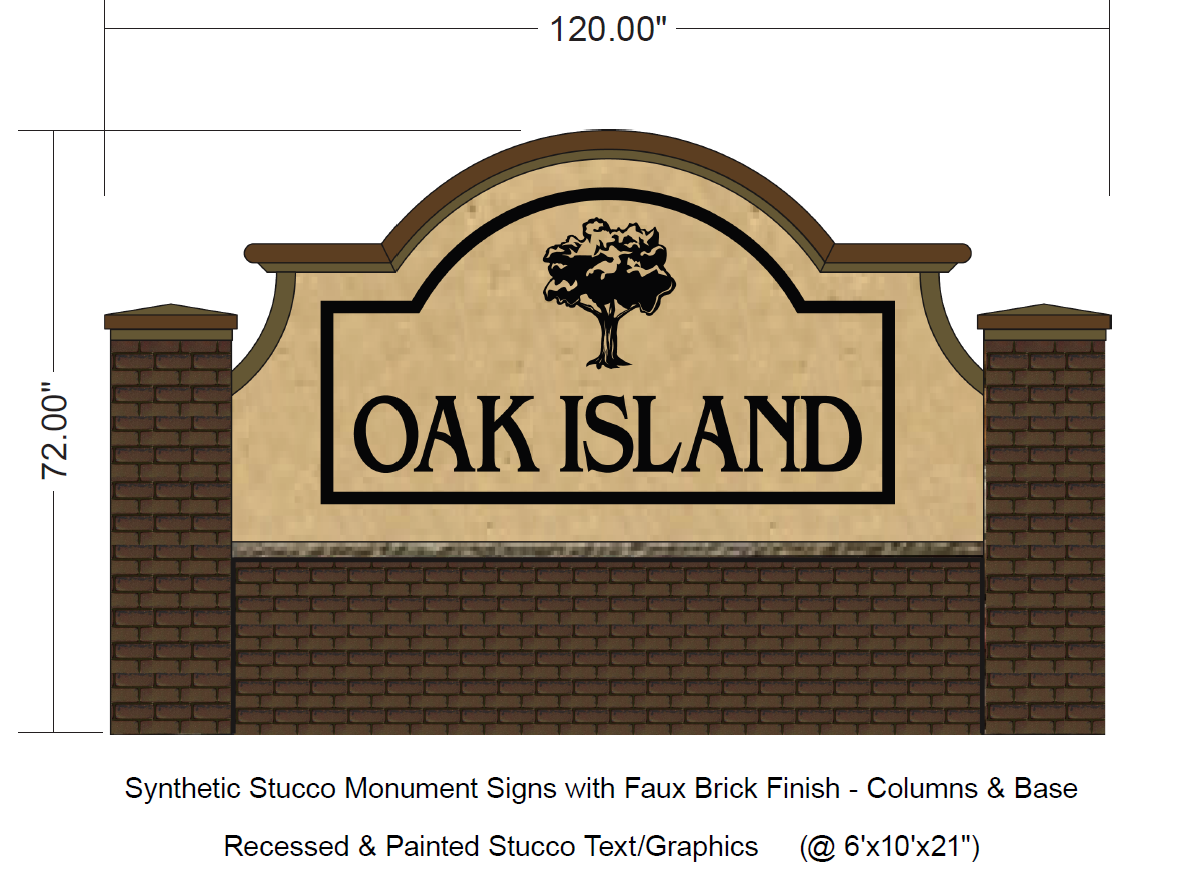 Oak Island Neighborhood Sign- new location
Oak Island Neighborhood Sign- approved location
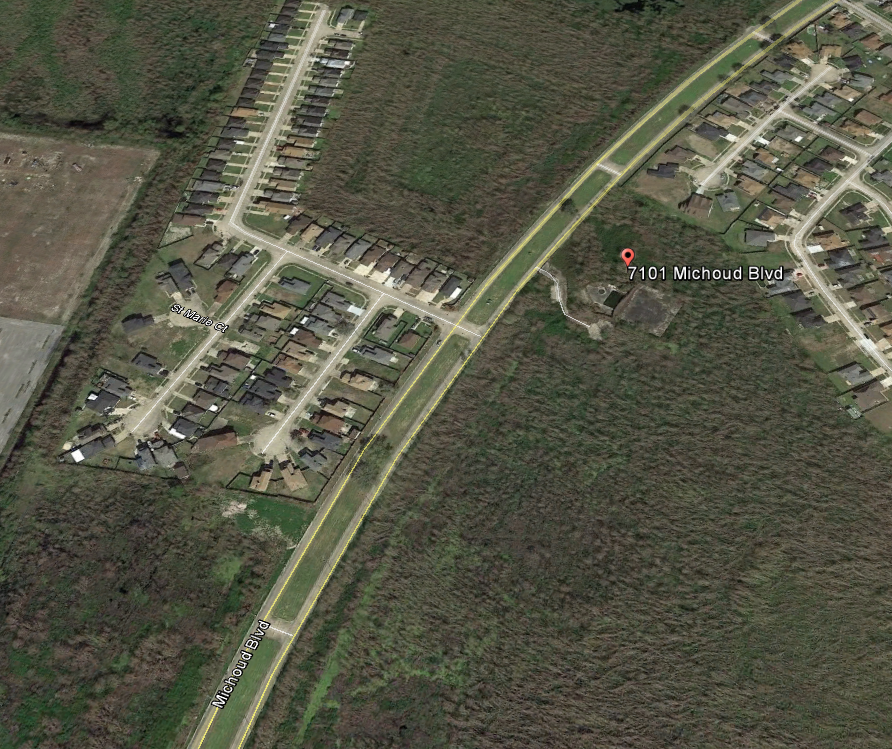